Учебная мотивация классов развивающего обучения
ССС, 2013 год
Определить уровень учебной мотивации школьников
Сравнить уровень мотивации  по классам 4б-5б, 5а-6а,
   8б-9б
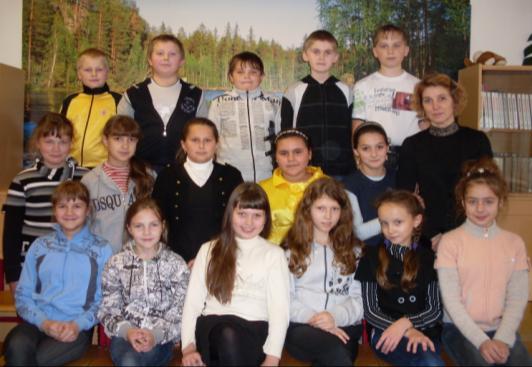 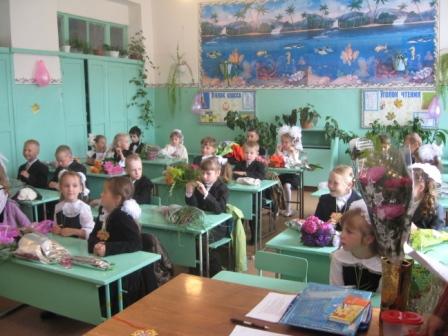 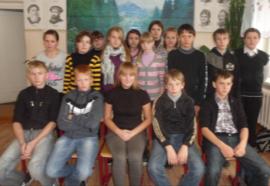 Цель исследования
5 «б» класс
6 «а» класс
9 «б» класс
Сравнительный анализ
Сравнительный анализ
Сравнительный анализ
В 5б классе наблюдается стабильность в определении учебной мотивации
В 6а классе на заметно снижение престижной мотивации
В 9б классе на фоне общей стабильности заметен рост широких социальных мотивов
Выводы